Fundamentals of CRE
Salah N. Farhan  College of Engineering  Diyala University
Chemical Reaction Engineering
By
Dr Salah N. Farhan
Senior lecturer. Chem. Eng. Dept.
College of Engineering
University of Diyala
1
Fundamentals of CRE
Salah N. Farhan  College of Engineering  Diyala University
Chapter 1: Mole Balances
Learning Resources
Learning Resources
2
Fundamentals of CRE
Salah N. Farhan  College of Engineering  Diyala University
Consider the general equation
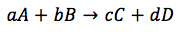 The basis of calculation is always the limiting reactant. We will choose A as our basis of calculation 
and divide through by the stoichiometric coefficient to put everything on the basis of "per mole of A".
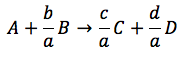 The conversion X of species A in a reaction is equal to the number of moles of A reacted per mole of A fed.
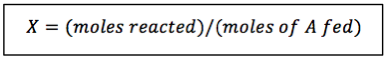 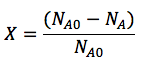 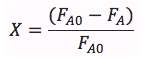 3
Fundamentals of CRE
Salah N. Farhan  College of Engineering  Diyala University
What is the maximum value of conversion?
    For irreversible reactions, the maximum value of conversion, X, is that for complete conversion, i.e. X=1.0.     For reversible reactions, the maximum value of conversion, X, is the equilibrium conversion, i.e. X=Xe.
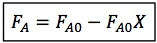 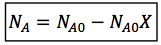 4
Fundamentals of CRE
Salah N. Farhan  College of Engineering  Diyala University
Design Equations
The design equations presented in Chapter 1 can also be written in terms of conversion. 
The following design equations are for single reactions only. Design equations for multiple reactions 
will be discussed later.
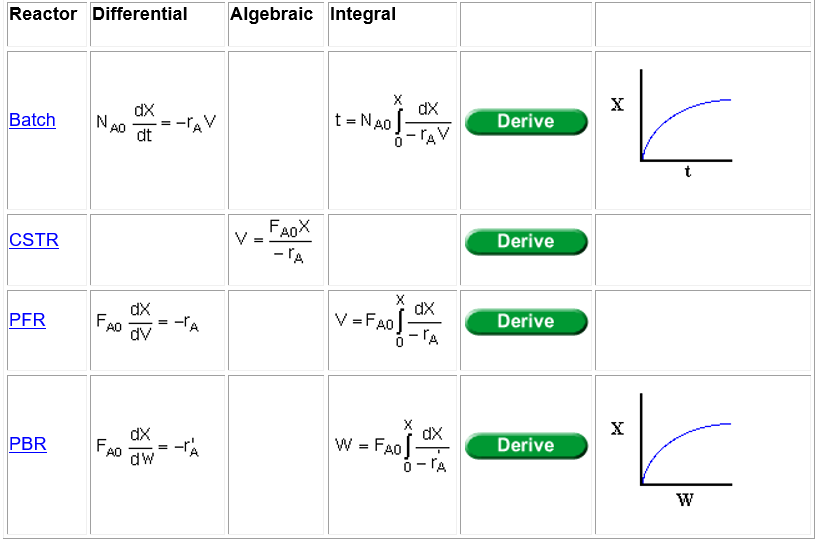 5
Fundamentals of CRE
Salah N. Farhan  College of Engineering  Diyala University
6
Fundamentals of CRE
Salah N. Farhan  College of Engineering  Diyala University
7
Fundamentals of CRE
Salah N. Farhan  College of Engineering  Diyala University
8
Fundamentals of CRE
Salah N. Farhan  College of Engineering  Diyala University
9
Fundamentals of CRE
Salah N. Farhan  College of Engineering  Diyala University
10
Fundamentals of CRE
Salah N. Farhan  College of Engineering  Diyala University
11
Fundamentals of CRE
Salah N. Farhan  College of Engineering  Diyala University
12
Fundamentals of CRE
Salah N. Farhan  College of Engineering  Diyala University
13
Fundamentals of CRE
Salah N. Farhan  College of Engineering  Diyala University
14
Fundamentals of CRE
Salah N. Farhan  College of Engineering  Diyala University
15
Fundamentals of CRE
Salah N. Farhan  College of Engineering  Diyala University
16
Fundamentals of CRE
Salah N. Farhan  College of Engineering  Diyala University
17